EDISTÄMME PERHEIDEN HYVINVOINTIA
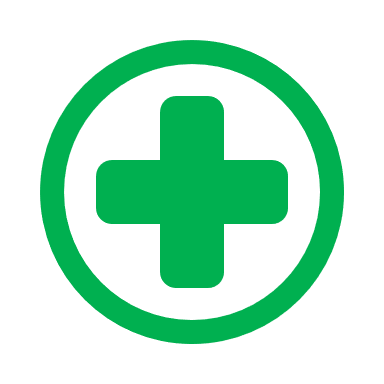 Tukee lähikasvattajaa
Seuloo ja seuraa indikaattoreita
SOSIAALITYÖNTEKIJÄ
Välittää
Ottaa huolen puheeksi
On yhteydessä perheeseen
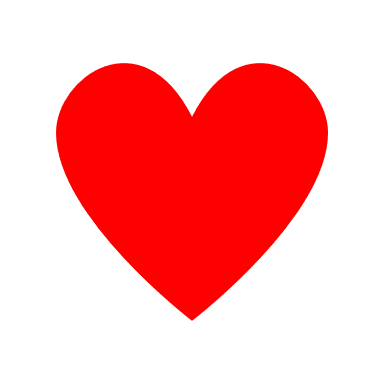 PERHEKESKUKSEN TYÖNTEKIJÄ
PERHETYÖNTEKIJÄ
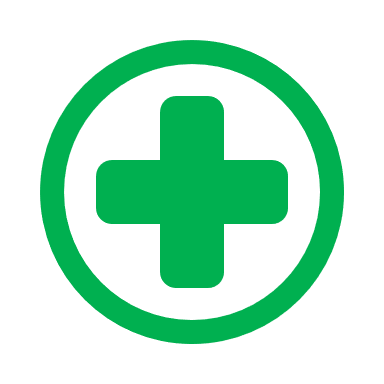 LUL
AINEOPE
LH
NUORISOTT
PSYKOLOGI
PERHE
YM.
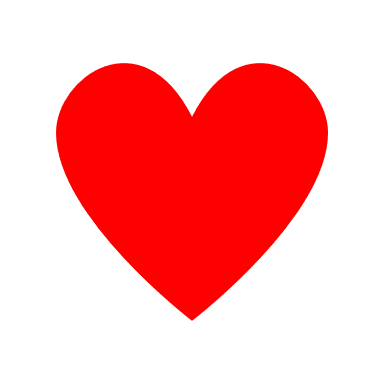 VAR EO
LUO
SOSIAALIOHJAAJA
TERVHOIT
AVUSTAJA
VAR OP
Tukee lähipalvelu-työntekijöitä
Tuo apunsa aluelle
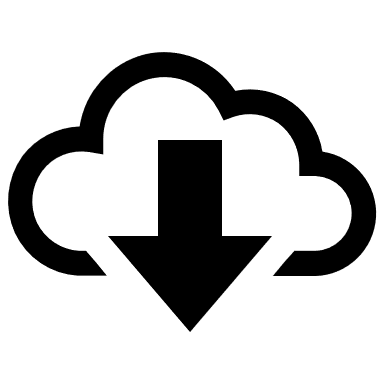 KURAATTORI
MUUT PALVELUT
ERITYISOPE
ALUEREHTORIT JA -PÄIVÄKODINJOHTAJAT  ORKESTERINJOHTAJINA